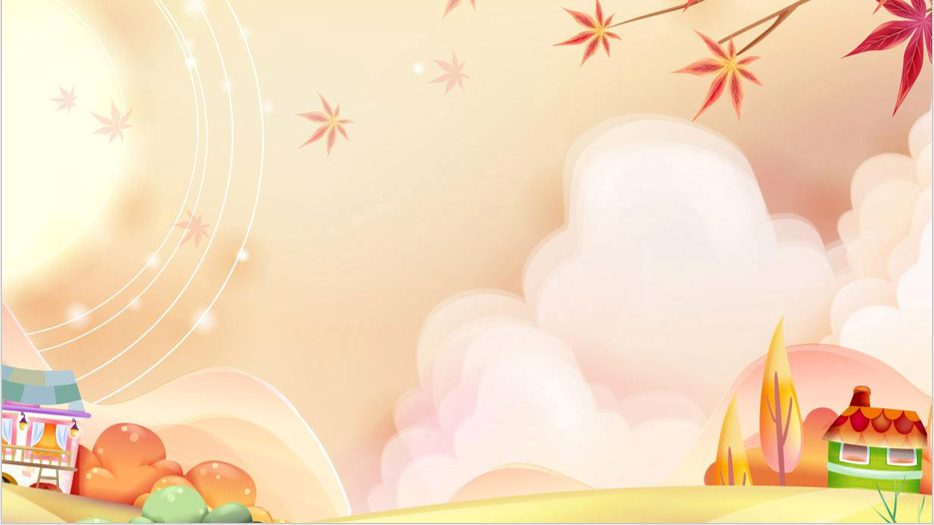 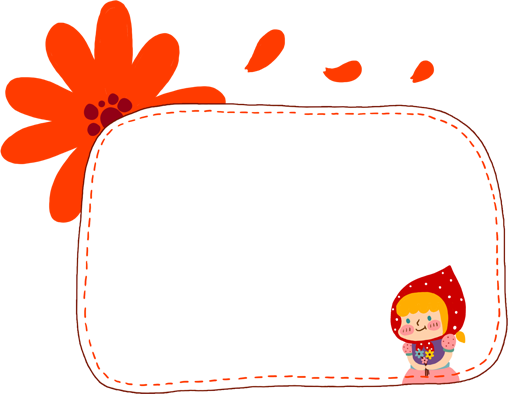 KHỞI ĐỘNG
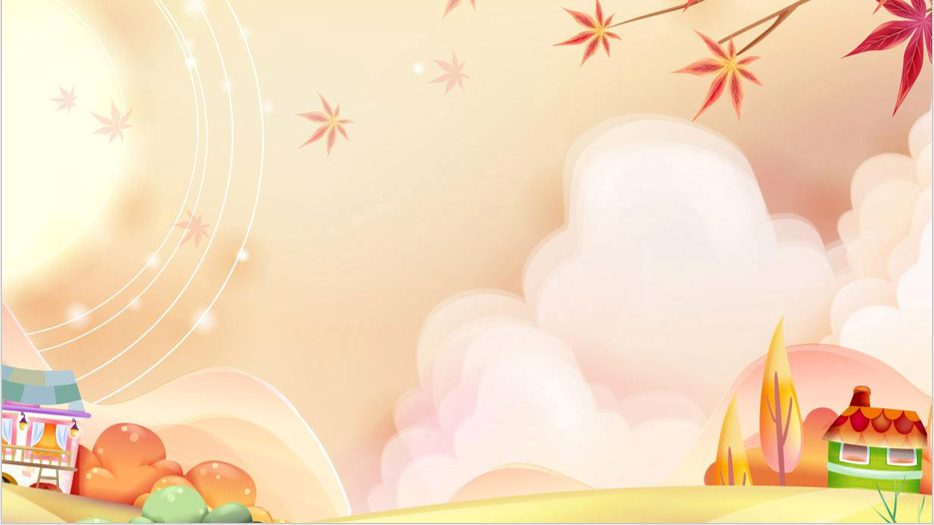 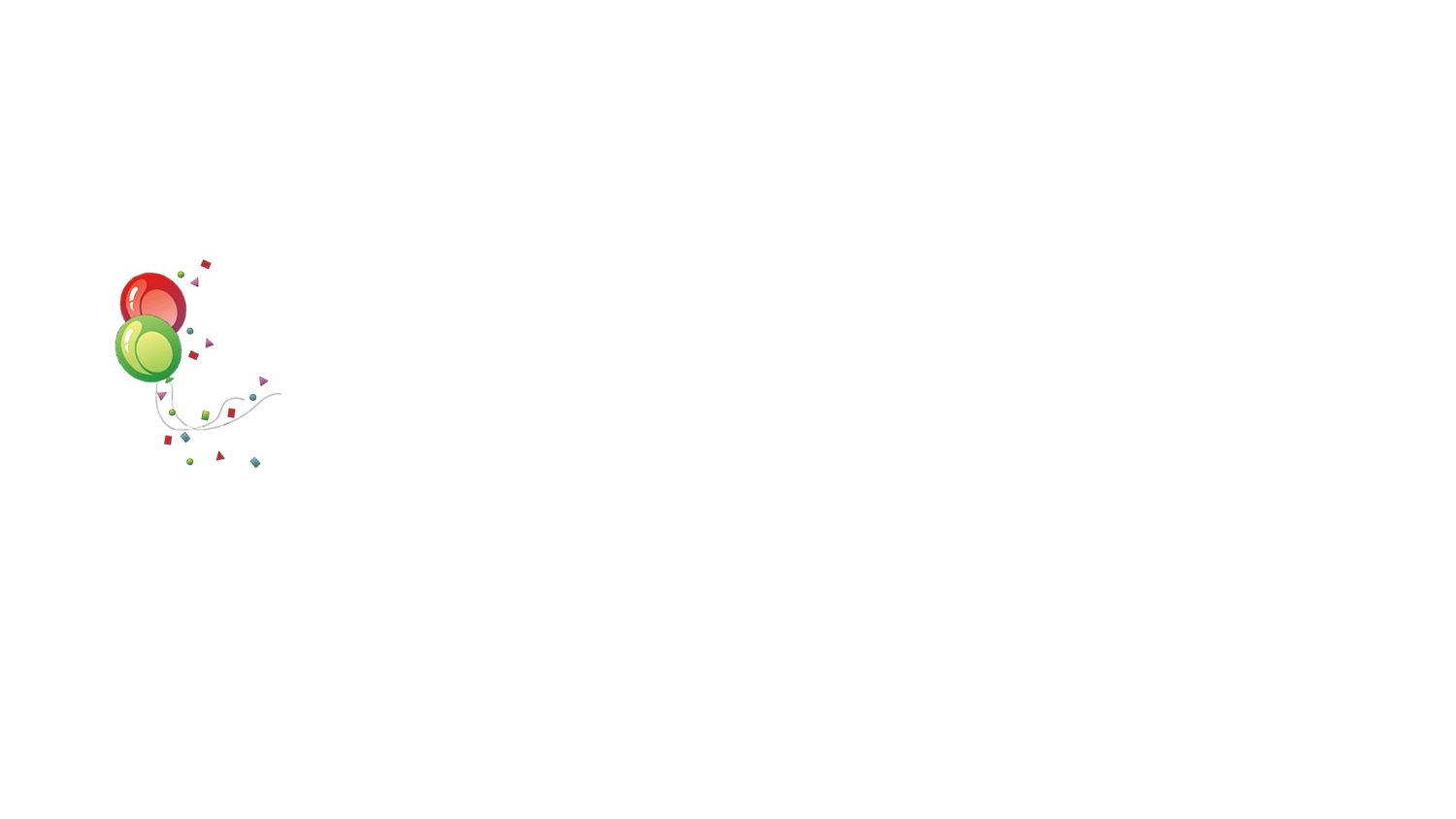 BÀI 4:
 YÊU THƯƠNG CON NGƯỜI
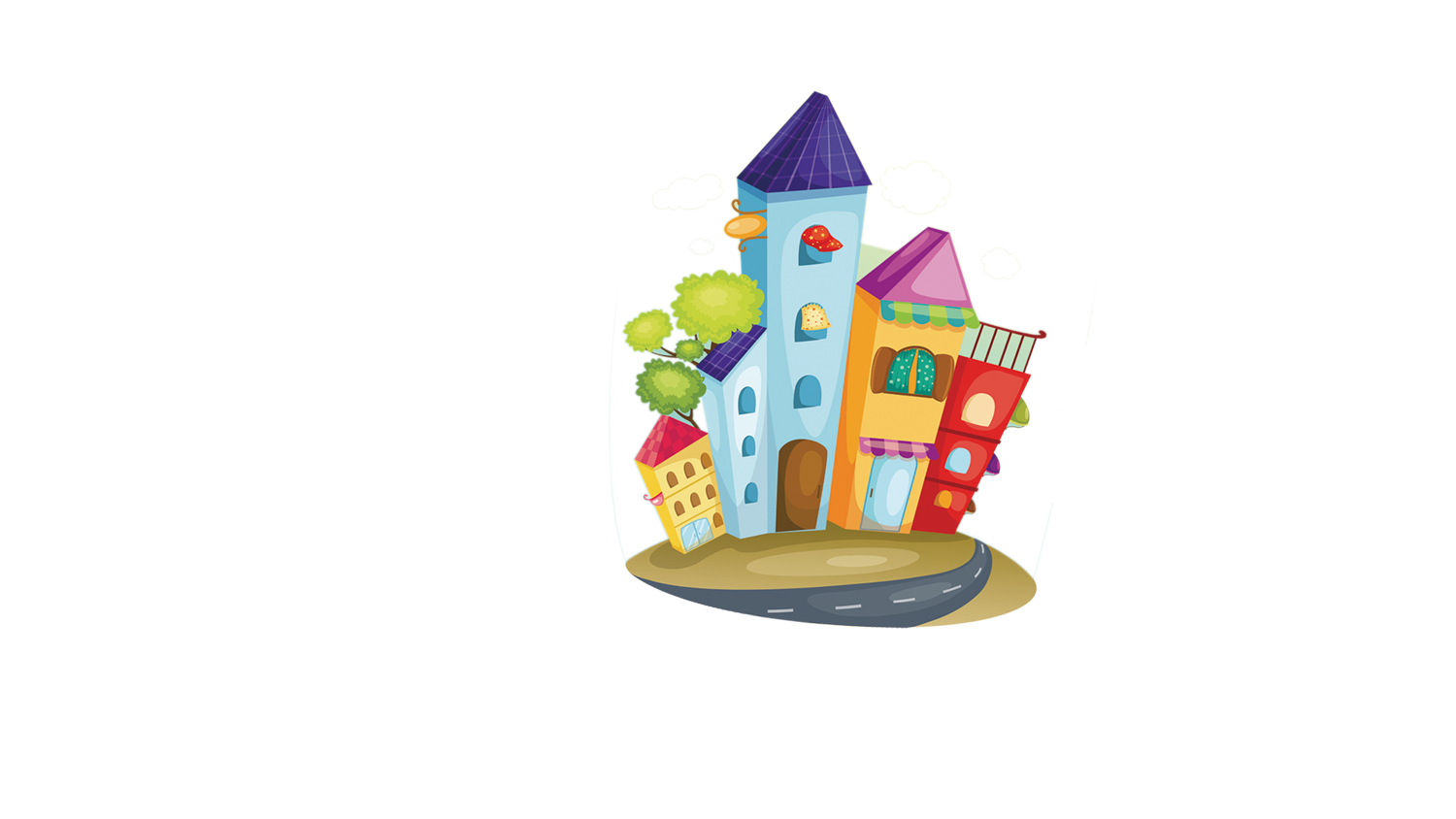 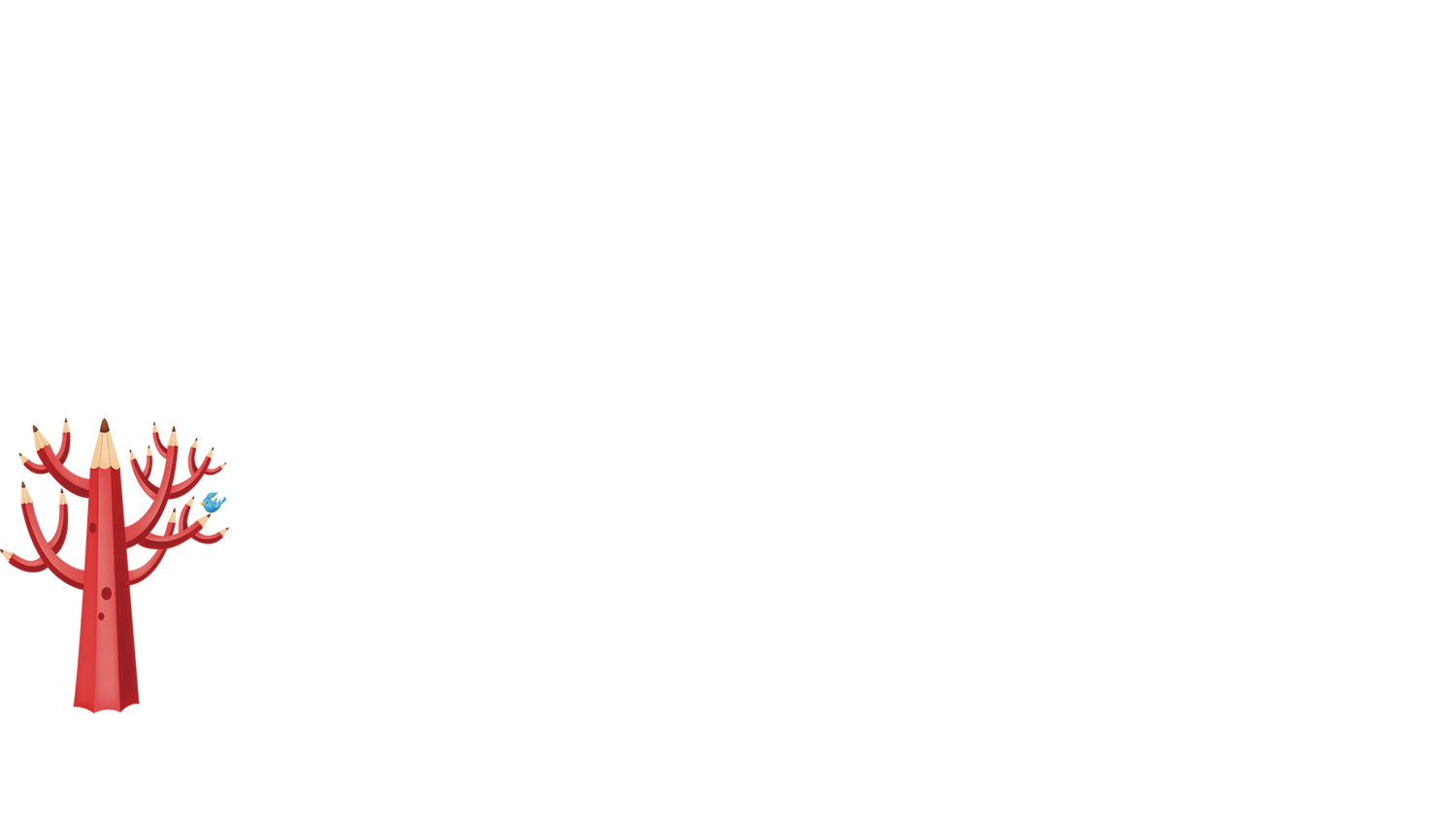 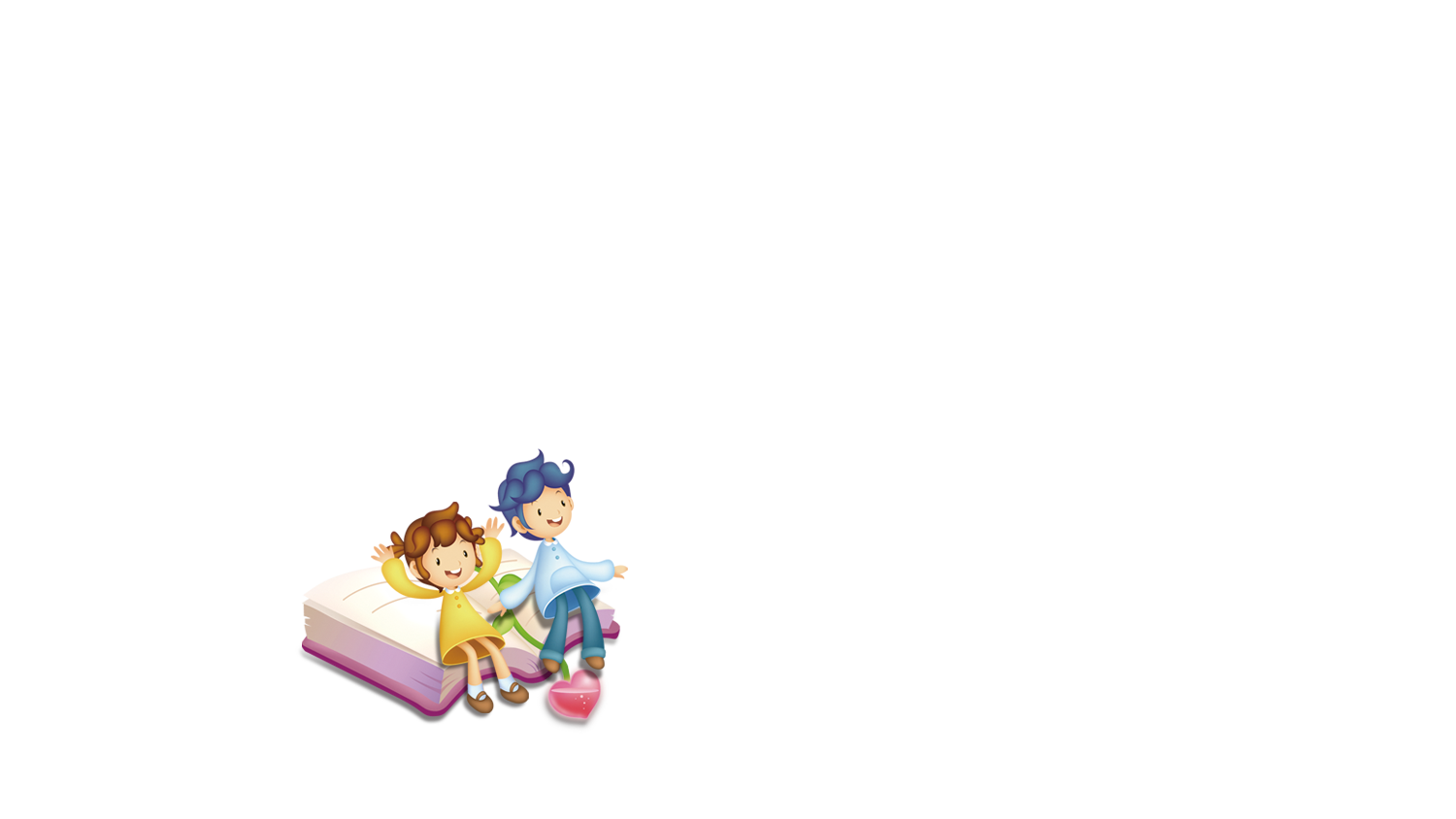 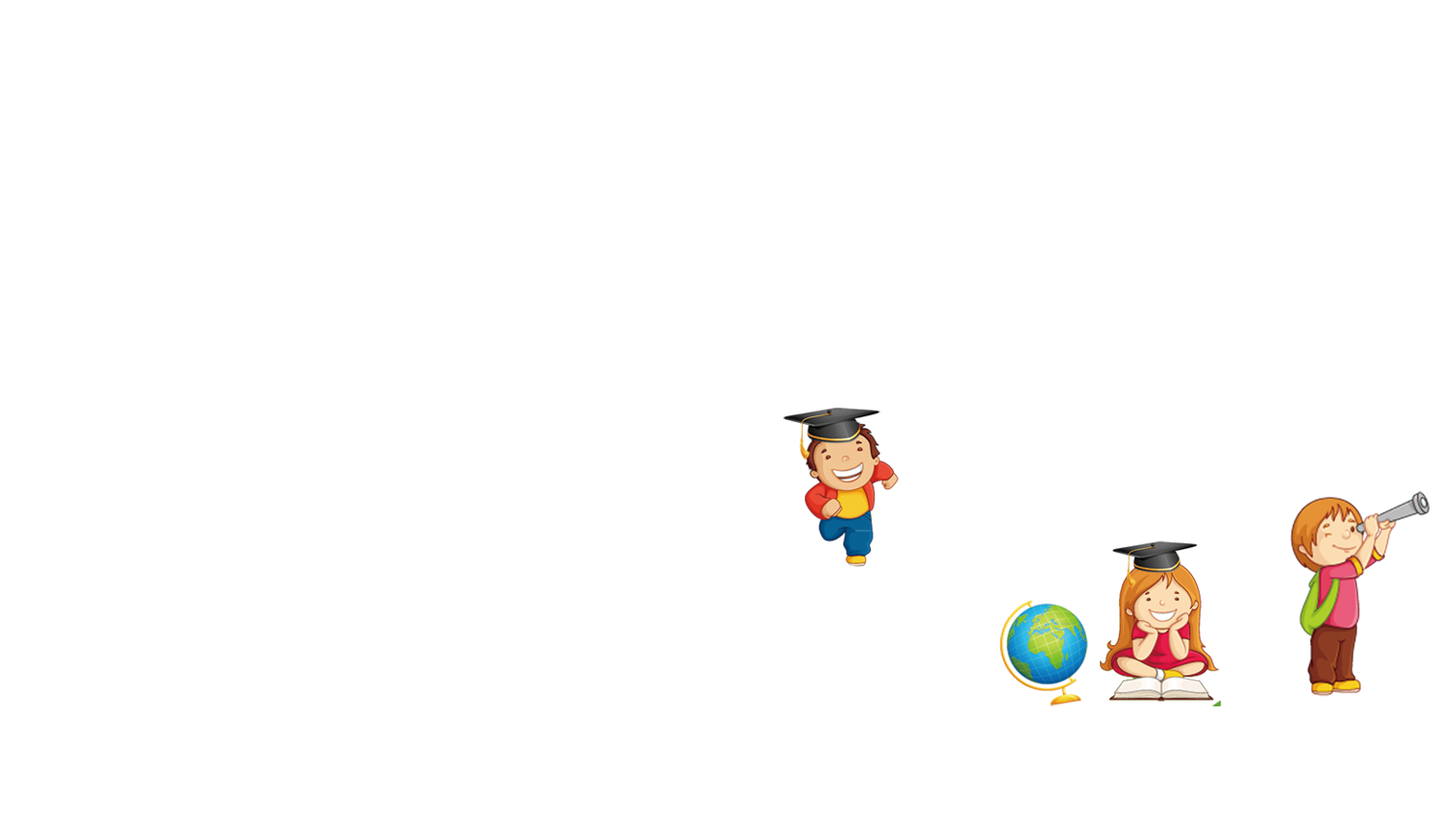 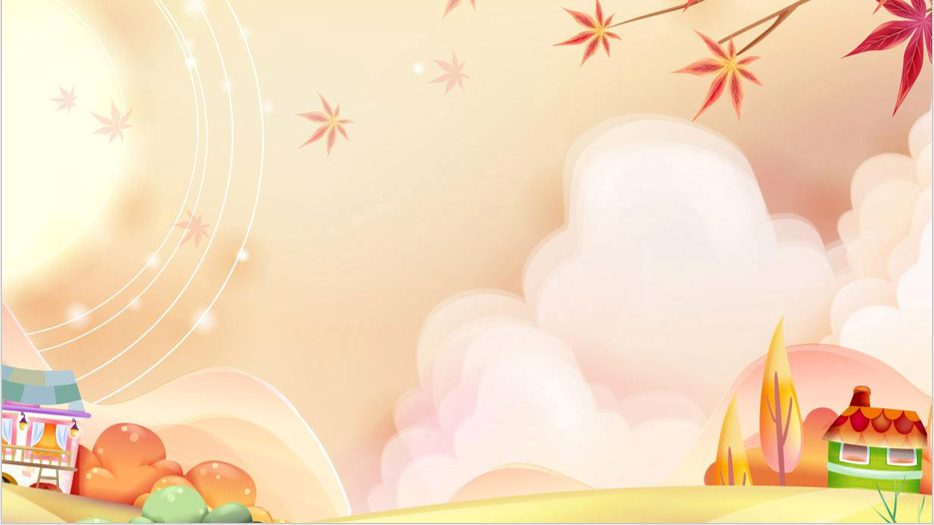 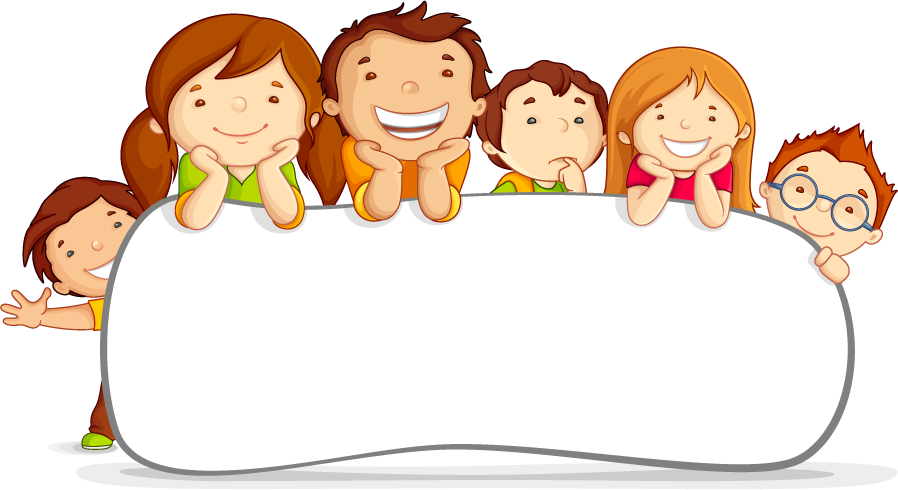 HOẠT ĐỘNG 1:
NHẬN BIẾT NHỮNG HÀNH ĐỘNG 
THỂ HIỆN TÌNH YÊU THƯƠNG
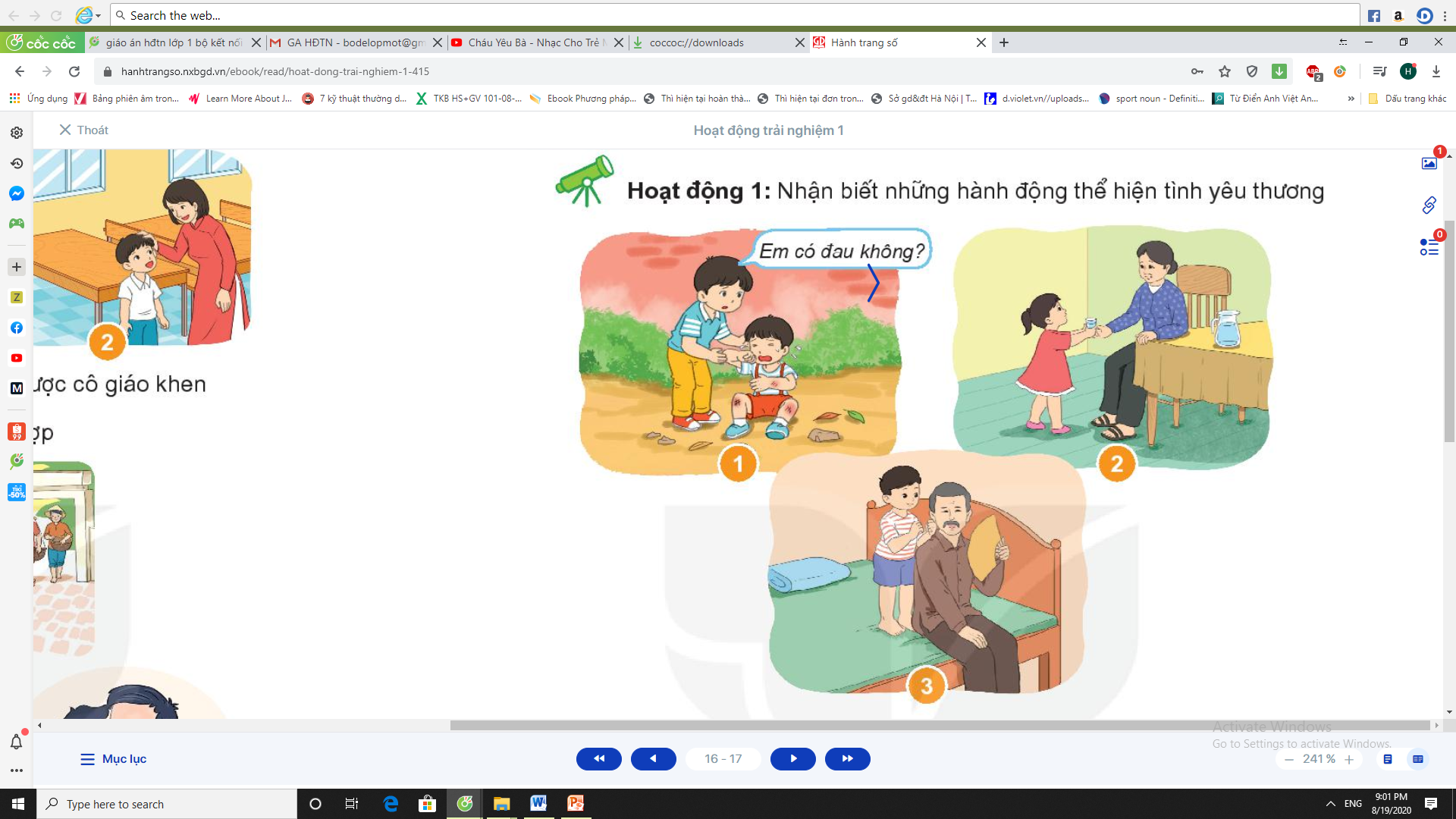 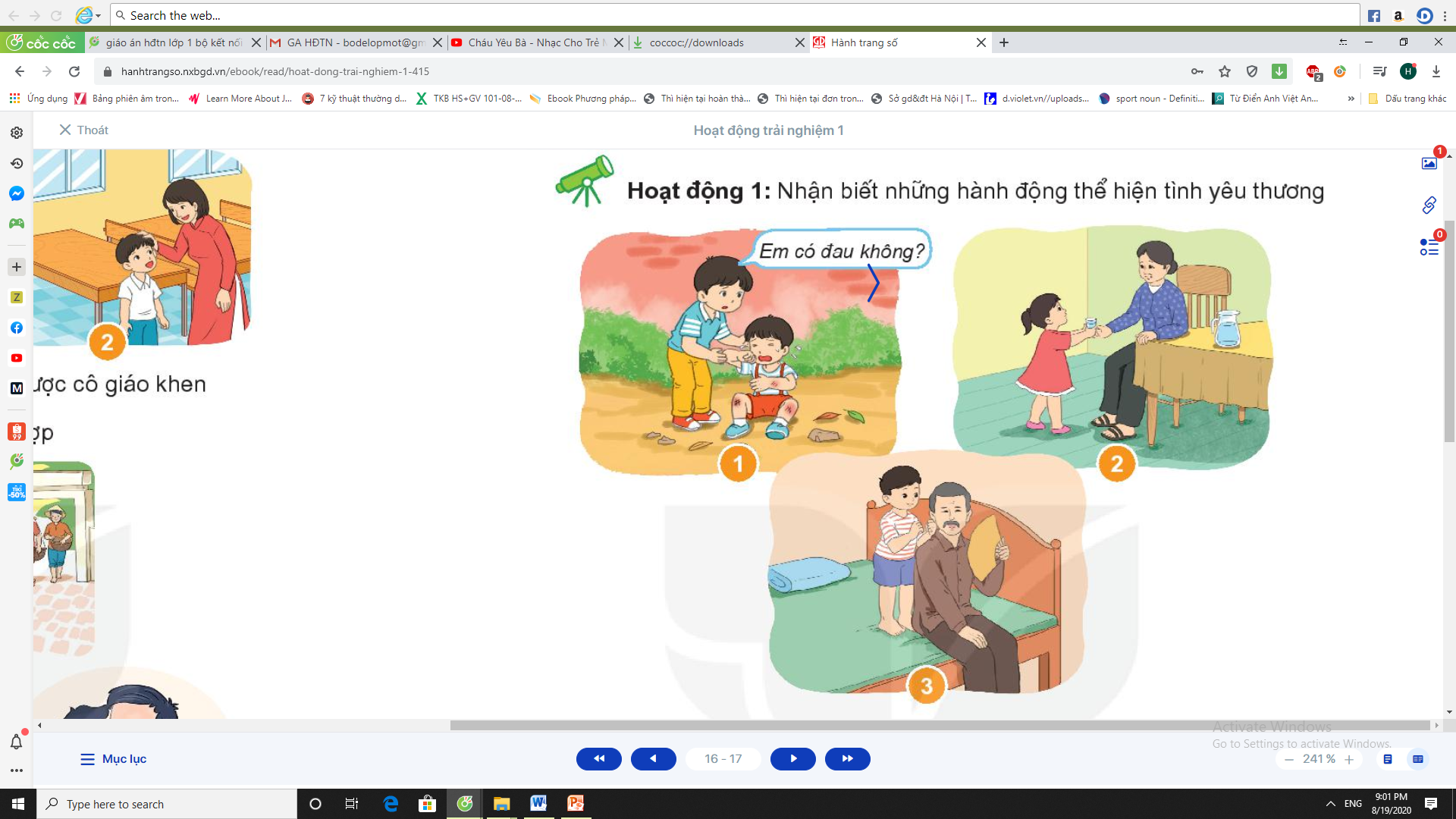 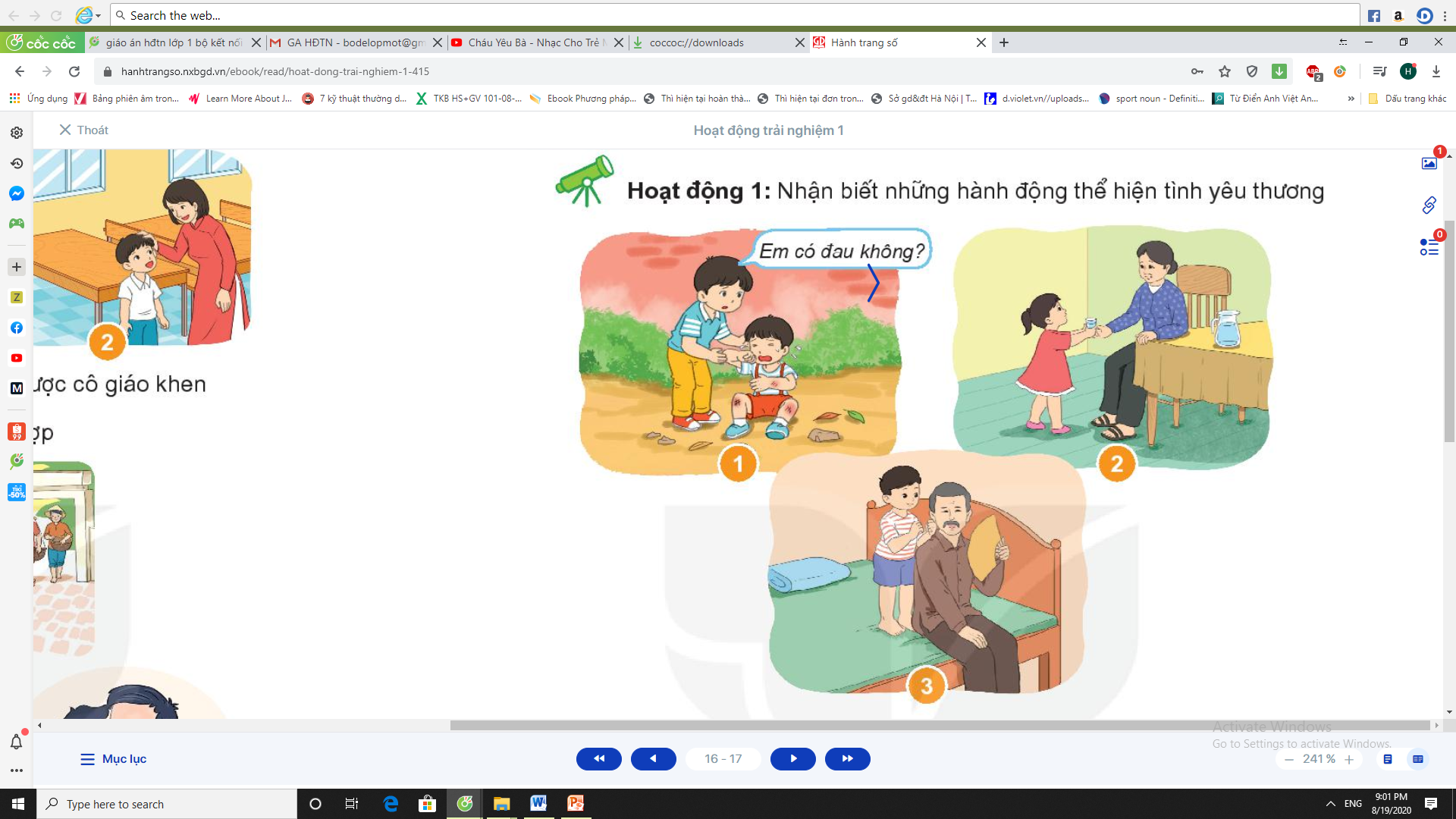 2
1
3
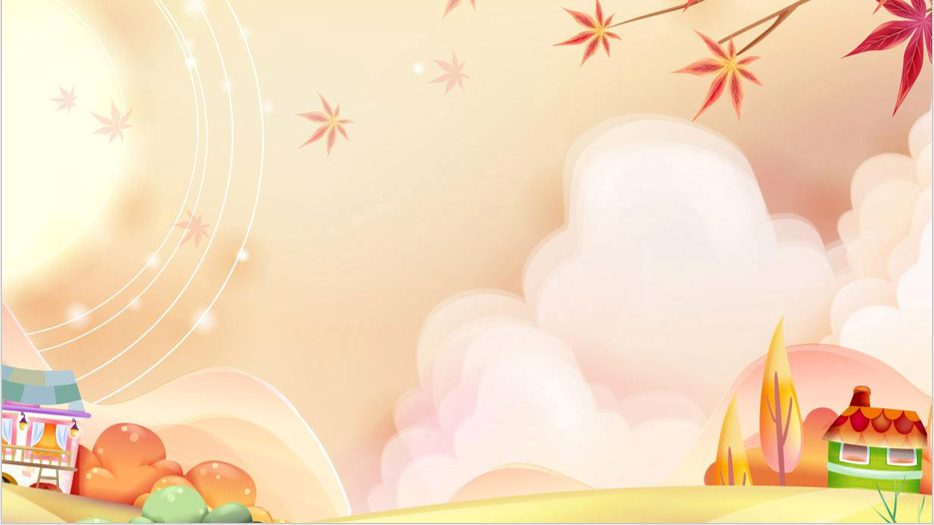 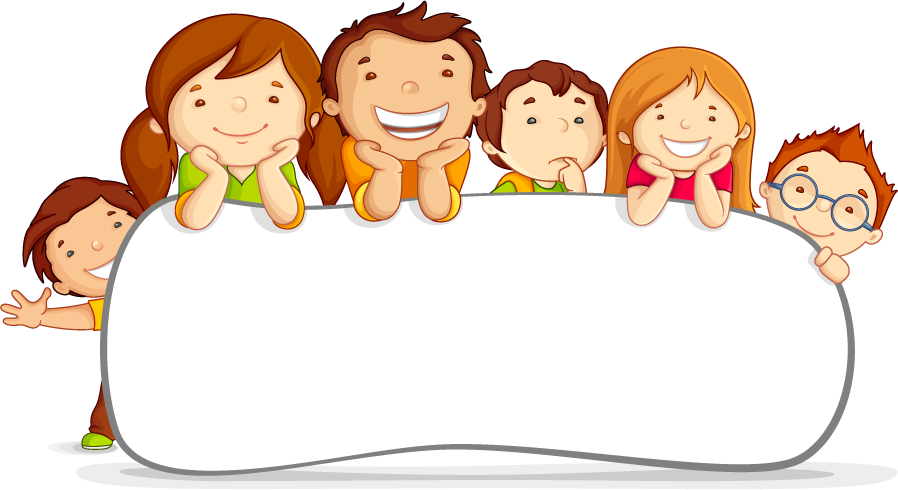 HOẠT ĐỘNG 2:
CHIA SẺ
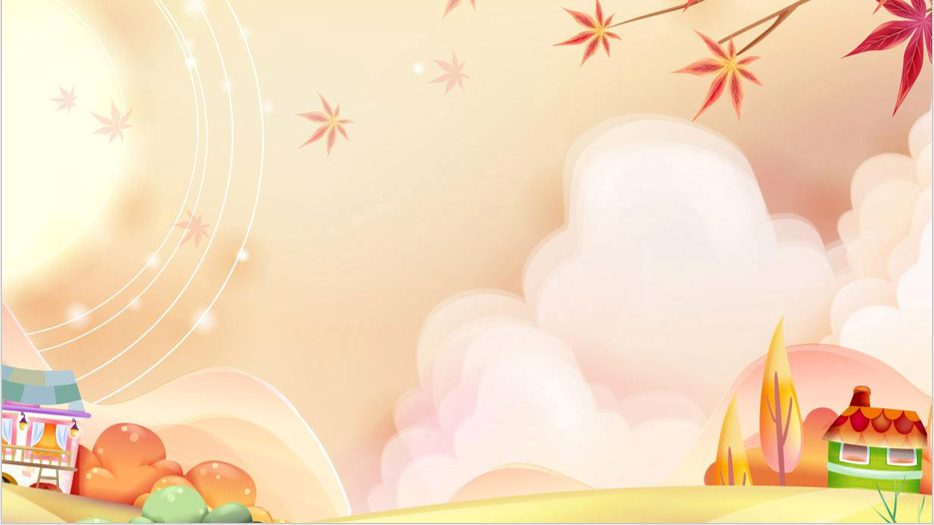 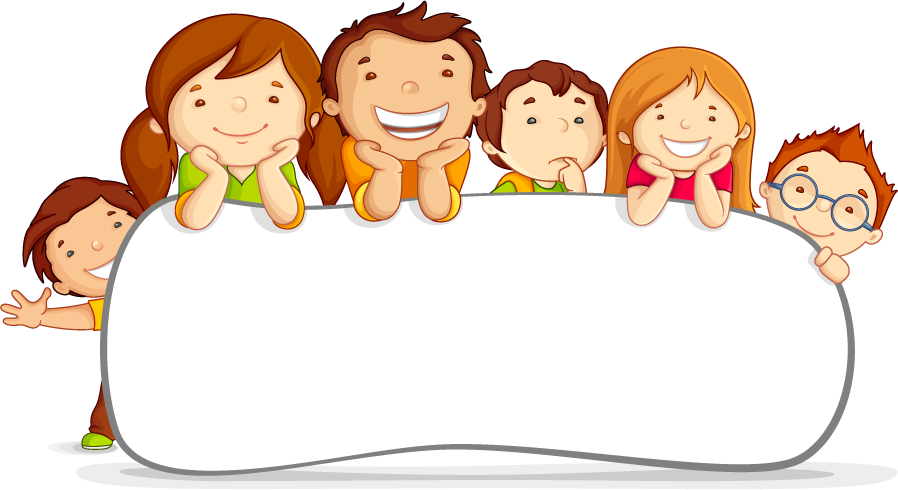 Hành động yêu thương em đã thể hiện.
Hành động yêu thương mà gia đình, người khác dành cho em.